Java Workflow, Maven, Git
COMP 301
( adapted from K. Mayer-Patel )
Q: What happens when you press the “run” button in your IDE?
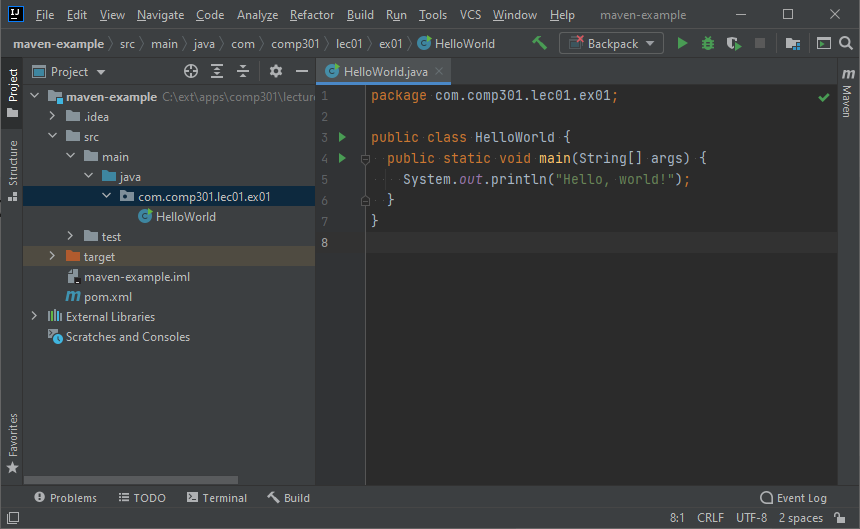 Q: What happens when you press the “run” button in your IDE?
A: After a few seconds, your program is executed
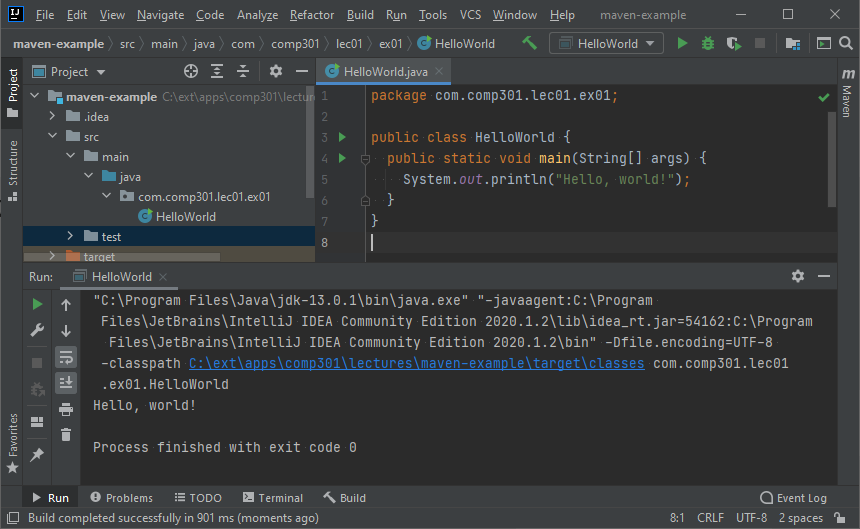 Is this how your users will run the program?
(probably not…)
Introduction
Packaging application code into a final, distributable product is a crucial part of software development
Code is only useful if it is being used
Programming languages have different approaches to packaging and distributing code
Let’s learn about Java’s build process 
Running Java code is a two-step process
Compile the source code into bytecode
Execute the resulting bytecode
Compiling and executing Java code
How to use the Java code you write
[Speaker Notes: Writing code is ultimately about improving life! Computers make the world a better place!

But your program doesn’t improve anyone’s life until you can run it!]
To Compile or Not To Compile
Interpreted languages
Python, JavaScript
Program source code parsed and interpreted for execution by language interpreter
Advantage: same source code runs on different platforms and processors
Disadvantage: slower
Compiled languages
C, C++, Rust
Compiler parses and translates source code into machine executable code
Must be done for the specific instruction set architecture (ISA) used by the processor
Advantage: runs fast, can be highly optimized
Disadvantage: need to create a machine specific version for every kind of machine.
Java's Big Idea
Best of both worlds.
Compile source code to the "machine code" of a virtual machine
Java Virtual Machine (JVM)
Provide machine specific implementations of the virtual machine
Advantage: write once, run everywhere.
Disadvantage: some performance hit
Compiling a Java program
Files ending in .java
contain ASCII Java source code
Files ending in .class
contain binary bytecode
The JDK includes a Java compiler to convert Java source code to bytecode
Compile – The process of translating a program from source code into a language that a machine can more easily understand
package com.comp301.lec01.ex01;public class HelloWorld {  public static void main(String[] args) {    System.out.println("Hello, world!");  }}
HelloWorld.java (source code)
CA FE BA BE 00 00 00 33 00 22 0A 00 02 00 03 00 04 0C 00 05 00 06 01 00 10 6A 61 76 61 2F 6C 61 6E 67 2F 4F 62 6A 65 63 74 01 00 06 3C 69 6E 69 74 3E 01 00 03 28 29 56 09 00 08 00 09 07 00 0C 00 0B 00 0C 01 00 10 6A 61 76 61 2F 6C 61 2F 53 79 74 65 6D 01 00 03 6F 75 74 01 00 15 4C 66 A0 65 63
HelloWorld.class (bytecode)
Java Development Kit (JDK)
Executing a Java program
Compiled bytecode can be executed by a JVM
Execute – The process of feeding a compiled program into a machine that can follow the instructions
Execute
package com.comp301.lec01.ex01;public class HelloWorld {  public static void main(String[] args) {    System.out.println("Hello, world!");  }}
HelloWorld.java (source code)
CA FE BA BE 00 00 00 33 00 22 0A 00 02 00 03 00 04 0C 00 05 00 06 01 00 10 6A 61 76 61 2F 6C 61 6E 67 2F 4F 62 6A 65 63 74 01 00 06 3C 69 6E 69 74 3E 01 00 03 28 29 56 09 00 08 00 09 07 00 0C 00 0B 00 0C 01 00 10 6A 61 76 61 2F 6C 61 2F 53 79 74 65 6D 01 00 03 6F 75 74 01 00 15 4C 66 A0 65 63
HelloWorld.class (bytecode)
Source code is not needed to execute bytecode
Java Development Kit (JDK)
Java Virtual Machine (JVM)
Compiling and executinglarge Java projects
Compiling and executing large projects
Large projects commonly have:
Hundreds of .java source files to compile
External dependencies that must be imported
Dependency – A “third-party” library containing code that you didn’t write yourself, but is used in your project
What does the compilation and execution process look like for large projects?
In COMP 301, we will use two third-party dependencies: JUnit and JavaFX
Compiling a large project
Dependencies are usually
in .jar file format
Multiple source code files
Source Code
(code you wrote)
Bytecode
(compiled machine instructions)
Dependencies and all source code files must be passed to the JDK for compilation
Java Development Kit (JDK)
HelloWorldD.java
HelloWorldC.java
HelloWorldB.java
package com.comp301.lec01.ex01;public class HelloWorld {  public static void main(String[] args) {    System.out.println("Hello, world!");  }}
CA FE BA BE 00 00 00 33 00 22 0A 00 02 00 03 00 04 0C 00 05 00 06 01 00 10 6A 61 76 61 2F 6C 61 6E 67 2F 4F 62 6A 65 63 74 01 00 06 3C 69 6E 69 74 3E 01 00 03 28 29 56 09 00 08 00 09 07 00 0C 00 0B 00 0C 01 00 10 6A 61 76 61 2F 6C 61 2F 53 79 74 65 6D 01 00 03 6F 75 74 01 00 15 4C 66 A0 65 63
JavaFX.jar
CA FE BA BE 00 00 00 33 00 22 0A 00 02 00 03 00 04 0C 00 05 00 06 01 00 10 6A 61 76 61 2F 6C 61 6E 67 2F 4F 62 6A 65 63 74 01 00 06 3C 69 6E 69 74 3E 01 00 03 28 29 56 09 00 08 00 09 07 00 0C 00 0B 00 0C 01 00 10 6A 61 76 61 2F 6C 61 2F 53 79 74 65 6D 01 00 03 6F 75 74 01 00 15 4C 66 A0 65 63
HelloWorldD.class
package com.comp301.lec01.ex01;public class HelloWorld {  public static void main(String[] args) {    System.out.println("Hello, world!");  }}
CA FE BA BE 00 00 00 33 00 22 0A 00 02 00 03 00 04 0C 00 05 00 06 01 00 10 6A 61 76 61 2F 6C 61 6E 67 2F 4F 62 6A 65 63 74 01 00 06 3C 69 6E 69 74 3E 01 00 03 28 29 56 09 00 08 00 09 07 00 0C 00 0B 00 0C 01 00 10 6A 61 76 61 2F 6C 61 2F 53 79 74 65 6D 01 00 03 6F 75 74 01 00 15 4C 66 A0 65 63
JUnit.jar
CA FE BA BE 00 00 00 33 00 22 0A 00 02 00 03 00 04 0C 00 05 00 06 01 00 10 6A 61 76 61 2F 6C 61 6E 67 2F 4F 62 6A 65 63 74 01 00 06 3C 69 6E 69 74 3E 01 00 03 28 29 56 09 00 08 00 09 07 00 0C 00 0B 00 0C 01 00 10 6A 61 76 61 2F 6C 61 2F 53 79 74 65 6D 01 00 03 6F 75 74 01 00 15 4C 66 A0 65 63
HelloWorldC.class
package com.comp301.lec01.ex01;public class HelloWorld {  public static void main(String[] args) {    System.out.println("Hello, world!");  }}
CA FE BA BE 00 00 00 33 00 22 0A 00 02 00 03 00 04 0C 00 05 00 06 01 00 10 6A 61 76 61 2F 6C 61 6E 67 2F 4F 62 6A 65 63 74 01 00 06 3C 69 6E 69 74 3E 01 00 03 28 29 56 09 00 08 00 09 07 00 0C 00 0B 00 0C 01 00 10 6A 61 76 61 2F 6C 61 2F 53 79 74 65 6D 01 00 03 6F 75 74 01 00 15 4C 66 A0 65 63
HelloWorldB.class
HelloWorldA.java
CA FE BA BE 00 00 00 33 00 22 0A 00 02 00 03 00 04 0C 00 05 00 06 01 00 10 6A 61 76 61 2F 6C 61 6E 67 2F 4F 62 6A 65 63 74 01 00 06 3C 69 6E 69 74 3E 01 00 03 28 29 56 09 00 08 00 09 07 00 0C 00 0B 00 0C 01 00 10 6A 61 76 61 2F 6C 61 2F 53 79 74 65 6D 01 00 03 6F 75 74 01 00 15 4C 66 A0 65 63
HelloWorldA.class
package com.comp301.lec01.ex01;public class HelloWorld {  public static void main(String[] args) {    System.out.println("Hello, world!");  }}
Dependencies
(code you didn’t write)
Executing a large project
Bytecode
(compiled machine instructions)
Dependencies and compiled bytecode must be passed to the JVM for execution
CA FE BA BE 00 00 00 33 00 22 0A 00 02 00 03 00 04 0C 00 05 00 06 01 00 10 6A 61 76 61 2F 6C 61 6E 67 2F 4F 62 6A 65 63 74 01 00 06 3C 69 6E 69 74 3E 01 00 03 28 29 56 09 00 08 00 09 07 00 0C 00 0B 00 0C 01 00 10 6A 61 76 61 2F 6C 61 2F 53 79 74 65 6D 01 00 03 6F 75 74 01 00 15 4C 66 A0 65 63
HelloWorldD.class
CA FE BA BE 00 00 00 33 00 22 0A 00 02 00 03 00 04 0C 00 05 00 06 01 00 10 6A 61 76 61 2F 6C 61 6E 67 2F 4F 62 6A 65 63 74 01 00 06 3C 69 6E 69 74 3E 01 00 03 28 29 56 09 00 08 00 09 07 00 0C 00 0B 00 0C 01 00 10 6A 61 76 61 2F 6C 61 2F 53 79 74 65 6D 01 00 03 6F 75 74 01 00 15 4C 66 A0 65 63
JavaFX.jar
CA FE BA BE 00 00 00 33 00 22 0A 00 02 00 03 00 04 0C 00 05 00 06 01 00 10 6A 61 76 61 2F 6C 61 6E 67 2F 4F 62 6A 65 63 74 01 00 06 3C 69 6E 69 74 3E 01 00 03 28 29 56 09 00 08 00 09 07 00 0C 00 0B 00 0C 01 00 10 6A 61 76 61 2F 6C 61 2F 53 79 74 65 6D 01 00 03 6F 75 74 01 00 15 4C 66 A0 65 63
HelloWorldC.class
CA FE BA BE 00 00 00 33 00 22 0A 00 02 00 03 00 04 0C 00 05 00 06 01 00 10 6A 61 76 61 2F 6C 61 6E 67 2F 4F 62 6A 65 63 74 01 00 06 3C 69 6E 69 74 3E 01 00 03 28 29 56 09 00 08 00 09 07 00 0C 00 0B 00 0C 01 00 10 6A 61 76 61 2F 6C 61 2F 53 79 74 65 6D 01 00 03 6F 75 74 01 00 15 4C 66 A0 65 63
JUnit.jar
CA FE BA BE 00 00 00 33 00 22 0A 00 02 00 03 00 04 0C 00 05 00 06 01 00 10 6A 61 76 61 2F 6C 61 6E 67 2F 4F 62 6A 65 63 74 01 00 06 3C 69 6E 69 74 3E 01 00 03 28 29 56 09 00 08 00 09 07 00 0C 00 0B 00 0C 01 00 10 6A 61 76 61 2F 6C 61 2F 53 79 74 65 6D 01 00 03 6F 75 74 01 00 15 4C 66 A0 65 63
HelloWorldB.class
In summary, all compiled .class files and all dependent .jar files must be present at runtime
CA FE BA BE 00 00 00 33 00 22 0A 00 02 00 03 00 04 0C 00 05 00 06 01 00 10 6A 61 76 61 2F 6C 61 6E 67 2F 4F 62 6A 65 63 74 01 00 06 3C 69 6E 69 74 3E 01 00 03 28 29 56 09 00 08 00 09 07 00 0C 00 0B 00 0C 01 00 10 6A 61 76 61 2F 6C 61 2F 53 79 74 65 6D 01 00 03 6F 75 74 01 00 15 4C 66 A0 65 63
HelloWorldA.class
Dependencies
(code you didn’t write)
Java Virtual Machine (JVM)
Luckily, it is possible to package all these files together in a single distributable.jar file
Packaging a compiled Java program
Packaging a Java program
Bytecode
(compiled machine instructions)
Packaged program
(jar file)
A “jar” file contains the bytecode and other assets necessary to execute the project in a distributable format
JAR files can be executed directly
CA FE BA BE 00 00 00 33 00 22 0A 00 02 00 03 00 04 0C 00 05 00 06 01 00 10 6A 61 76 61 2F 6C 61 6E 67 2F 4F 62 6A 65 63 74 01 00 06 3C 69 6E 69 74 3E 01 00 03 28 29 56 09 00 08 00 09 07 00 0C 00 0B 00 0C 01 00 10 6A 61 76 61 2F 6C 61 2F 53 79 74 65 6D 01 00 03 6F 75 74 01 00 15 4C 66 A0 65 63
HelloWorldD.class
CA FE BA BE 00 00 00 33 00 22 0A 00 02 00 03 00 04 0C 00 05 00 06 01 00 10 6A 61 76 61 2F 6C 61 6E 67 2F 4F 62 6A 65 63 74 01 00 06 3C 69 6E 69 74 3E 01 00 03 28 29 56 09 00 08 00 09 07 00 0C 00 0B 00 0C 01 00 10 6A 61 76 61 2F 6C 61 2F 53 79 74 65 6D 01 00 03 6F 75 74 01 00 15 4C 66 A0 65 63
JavaFX.jar
CA FE BA BE 00 00 00 33 00 22 0A 00 02 00 03 00 04 0C 00 05 00 06 01 00 10 6A 61 76 61 2F 6C 61 6E 67 2F 4F 62 6A 65 63 74 01 00 06 3C 69 6E 69 74 3E 01 00 03 28 29 56 09 00 08 00 09 07 00 0C 00 0B 00 0C 01 00 10 6A 61 76 61 2F 6C 61 2F 53 79 74 65 6D 01 00 03 6F 75 74 01 00 15 4C 66 A0 65 63
HelloWorldC.class
CA FE BA BE 00 00 00 33 00 22 0A 00 02 00 03 00 04 0C 00 05 00 06 01 00 10 6A 61 76 61 2F 6C 61 6E 67 2F 4F 62 6A 65 63 74 01 00 06 3C 69 6E 69 74 3E 01 00 03 28 29 56 09 00 08 00 09 07 00 0C 00 0B 00 0C 01 00 10 6A 61 76 61 2F 6C 61 2F 53 79 74 65 6D 01 00 03 6F 75 74 01 00 15 4C 66 A0 65 63
JUnit.jar
HelloWorld.jar
(JAR file)
CA FE BA BE 00 00 00 33 00 22 0A 00 02 00 03 00 04 0C 00 05 00 06 01 00 10 6A 61 76 61 2F 6C 61 6E 67 2F 4F 62 6A 65 63 74 01 00 06 3C 69 6E 69 74 3E 01 00 03 28 29 56 09 00 08 00 09 07 00 0C 00 0B 00 0C 01 00 10 6A 61 76 61 2F 6C 61 2F 53 79 74 65 6D 01 00 03 6F 75 74 01 00 15 4C 66 A0 65 63
HelloWorldB.class
CA FE BA BE 00 00 00 33 00 22 0A 00 02 00 03 00 04 0C 00 05 00 06 01 00 10 6A 61 76 61 2F 6C 61 6E 67 2F 4F 62 6A 65 63 74 01 00 06 3C 69 6E 69 74 3E 01 00 03 28 29 56 09 00 08 00 09 07 00 0C 00 0B 00 0C 01 00 10 6A 61 76 61 2F 6C 61 2F 53 79 74 65 6D 01 00 03 6F 75 74 01 00 15 4C 66 A0 65 63
HelloWorldA.class
Dependencies
(code you didn’t write)
Java Virtual Machine (JVM)
Challenge question: Is the project source code stored in the output JAR file? Why?
Compiling and executing Javafrom the command line
Compiling from the command line
List dependencies
to include during compiling
List .java source files
to compile into .class files
“compile a Java program”
Separate multiple dependencies with semicolons
Separate multiple source files with spaces
Dependencies may be .jar files, .zip files, or paths to directories containing .class or .java files
Source files must have .java extension
$  javac  -classpath  C:\proj\deps;C:\proj\junit.jar  HelloWorldA.java HelloWorldB.java
Terminal
Executing from the command line
“execute a Java program”
( the JVM )
Full name of the class
to be executed
List of bytecode files
to include during execution
Command line arguments
Separate multiple bytecode locations with semicolons
The specified class must define a main() function
Bytecode locations may be .jar files, .zip files, or paths to directories containing .class files
$  java  -classpath  C:\proj\deps;C:\proj\junit.jar  com.comp301.lec01.ex01.HelloWorld  arg01
Terminal
The specified class must define a main() function
What is this “first” class?
Command line arguments
public class HelloWorld {
   public static void main (String[] args) {
      int x = 5;  
      int y;
      System.out.println(“Hello, World!”);
      fooEtc( args[0] );
   }

   public static void fooEtc(String x) {
      System.out.println(x);
   }
}
All tokens here get put into a the String array here in public static void main
$  java  -classpath  C:\proj\deps;C:\proj\junit.jar  com.comp301.lec01.ex01.HelloWorld  arg01
Terminal
Java packages and imports
This is not the same as “packaging” your code in a .jar file!
Java packages
What does this line mean?
package com.comp301.lec01.ex01;public class HelloWorld {  public static void main(String[] args) {    // TODO  }}
HelloWorld.java (source code)
It declares which package the class HelloWorld lives in
“A package is a namespace that organizes a set of
related classes and interfaces. Conceptually you can
think of packages as being similar to different
folders on your computer.”      – Oracle
https://docs.oracle.com/javase/tutorial/java/concepts/package.html
For package names, think “worldwide”
Companies operate world-wide, and code is used from sites world-wide
Companies will often choose package names to ID their code using naming similar Internet domain name practices
www.cs.unc.edu  structure parts go “smaller” to “larger” left to 
                                          right, like going from tree leaf up to root
Packages go “the other way”, going larger to smaller (down to class level) as we move left to right, going from corporate level (root) down to classes.

com.ibm.eclipse.proj27.team6.userstuff  
Sort of like a tree of all .java files in  ibm.com ( and apple.com, meta.com, etc. are all subtrees in the tree rooted at com )
By convention, package names are all lowercase, to avoid conflicts with class names and interface names
Java packages
Packages are for organizing class files into different “units”
Put related class files in the same package
Put unrelated class files in different packages
Don’t be afraid to make new packages
You are in control of your project’s organizational scheme
Package names imply hierarchy
Use the "." character
package com.comp301.lec01.ex01;public class HelloWorld {  public static void main(String[] args) {    // TODO  }}
HelloWorld.java (source code)
Packages on disk
Packages are associated with a particular folder path on disk
Each package name part is a subfolder
Class files are placed in the bottom most folder associated with their package name
package com.comp301.lec01.ex01;public class HelloWorld {  public static void main(String[] args) {    // TODO  }}
HelloWorld.java (source code)
Based on this rule, what’s
the path of HelloWorld.java?
com/comp301/lec01/ex01/HelloWorld.java
Project folder structure
Root folder is blue
(in IntelliJ)
Subfolders implied by package name
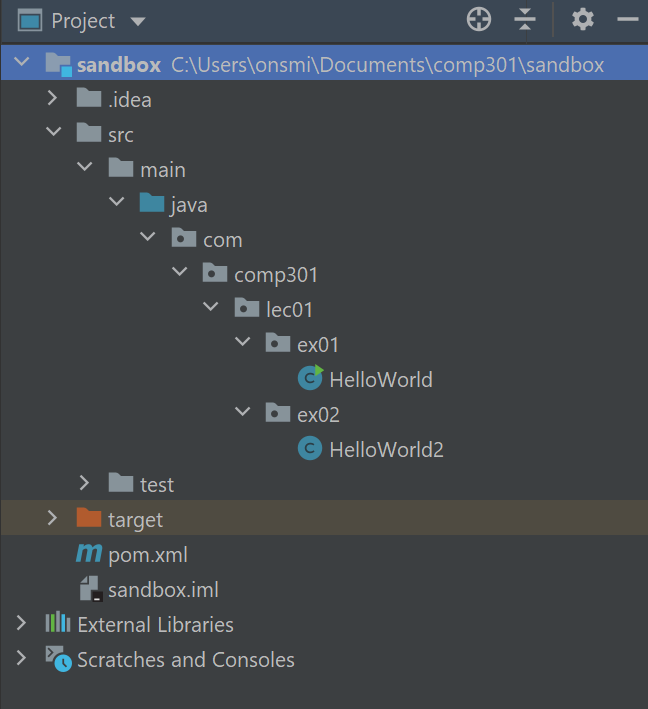 Relation to folders
Packages correspond to a folder path
But, they share common prefix folder path
package com.comp301.lec01.ex01;

import com.comp301.lec01.ex02.HelloWorld2;public class HelloWorld {  public static void main(String[] args) {    HelloWorld2.sayHello();  }}
package com.comp301.lec01.ex02;public class HelloWorld2 {  public static void sayHello() {    System.out.println("Hello, world!");  }}
HelloWorld.java (source code)
HelloWorld2.java (source code)
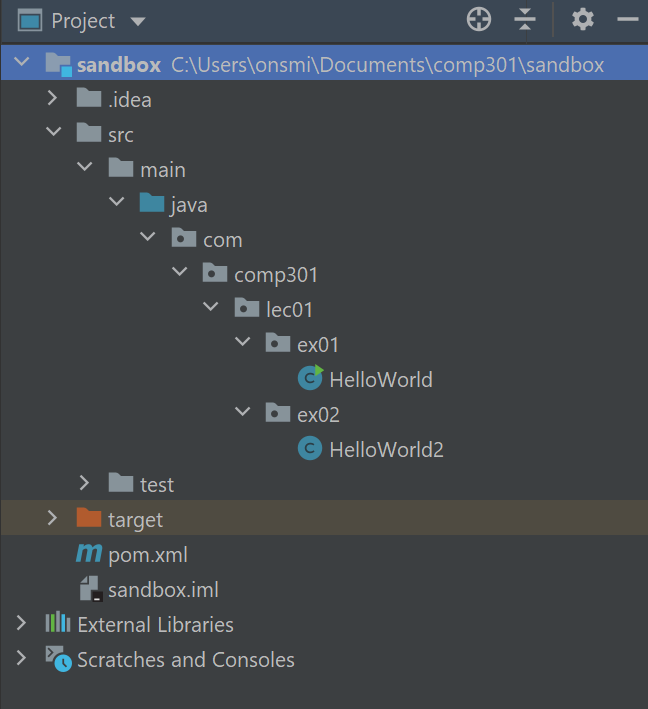 Different packages,
different folders
Referencing across packages
HelloWorld has a main() method
HelloWorld.java (source code)
package com.comp301.lec01.ex01;
public class HelloWorld {  public static void main(String[] args) {    com.comp301.lec01.ex02.HelloWorld2.sayHello();  }}
package com.comp301.lec01.ex02;public class HelloWorld2 {  public static void sayHello() {    System.out.println("Hello, world!");  }}
HelloWorld2.java (source code)
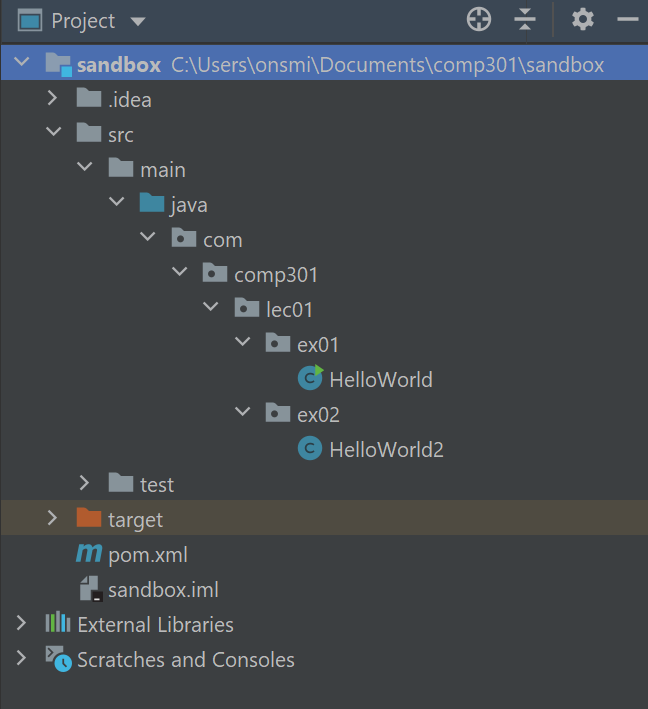 HelloWorld.main() calls HelloWorld2.sayHello()
Importing across packages
Import statement reduces verbosity of referring to names in other packages
package com.comp301.lec01.ex01;

import com.comp301.lec01.ex02.HelloWorld2;public class HelloWorld {  public static void main(String[] args) {    HelloWorld2.sayHello();  }}
package com.comp301.lec01.ex02;public class HelloWorld2 {  public static void sayHello() {    System.out.println("Hello, world!");  }}
HelloWorld.java (source code)
HelloWorld2.java (source code)
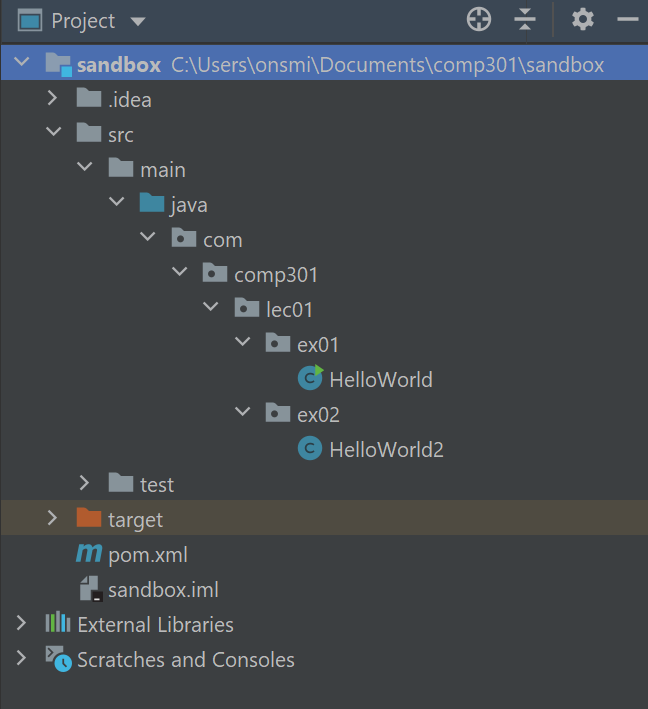 Java build process
What is the “build process”?
In software engineering, the “build process” is the act of converting a project’s source material into a shippable software product
Source material refers to any resources stored in the project’s GitHub repository, such as source code, image files, raw data, etc.
Shippable means the output is packaged up and ready to be sent to the customer
Java’s build process
Build process tasks vary from project to project
and from language to language
Here are common build process tasks for Java projects:
clean		Delete any leftover temporary files from the project folder
compile	Compile the project source code into bytecode
test 		Run the unit tests for the project
package	Pack the compiled code into a distributable format
verify		Check that the packaged output meets quality criteria
site		Generate documentation for the produced code
deploy		Send the packaged output to customers
maintain  	fix bugs, updates, add funcs for customer, etc.  … ongoing
Build automation tools
Different programming
languages use different
“build automation tools”
Maven
Build automation tool for Java
Maven terminology
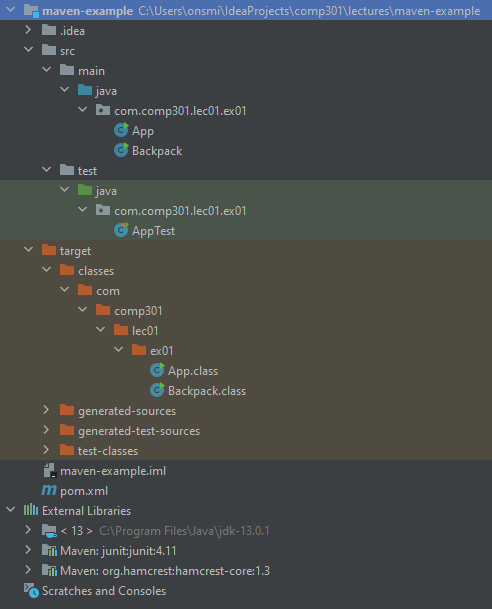 This is a typical example of how a Maven project directory might be organized
Source code
(.java files)
Test code
(.java files)
Compiled output
(.class files)
All COMP 301 programming assignments will follow this structure
Configuration file
Dependencies
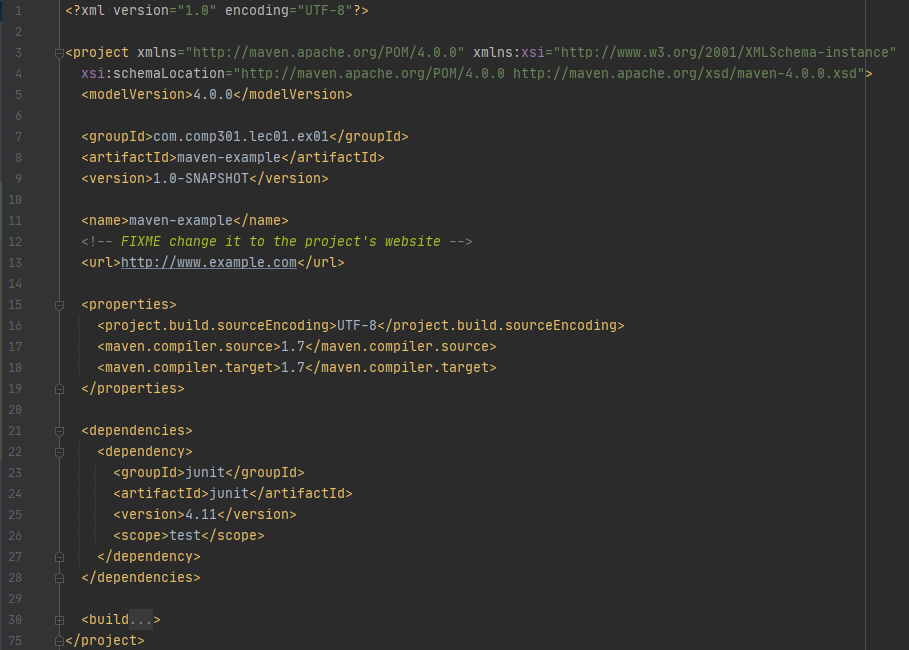 This is an example Maven configuration file (pom.xml)
Written in XML
Typically placed in the root of the project folder
Specifies various settings for the project
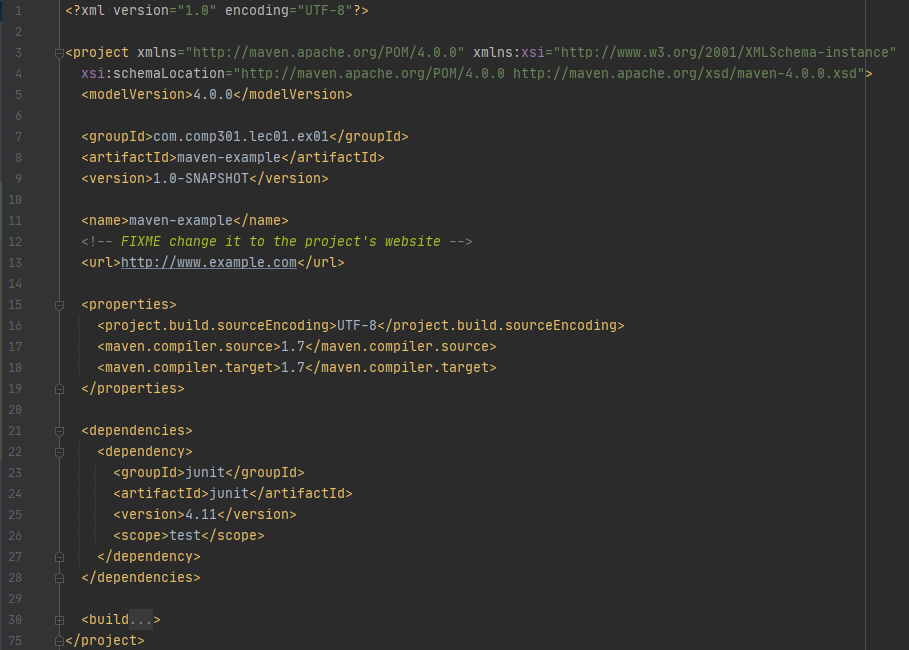 Project version and artifact information
Project name
Java version and other properties
Dependencies
Lifecycle configuration
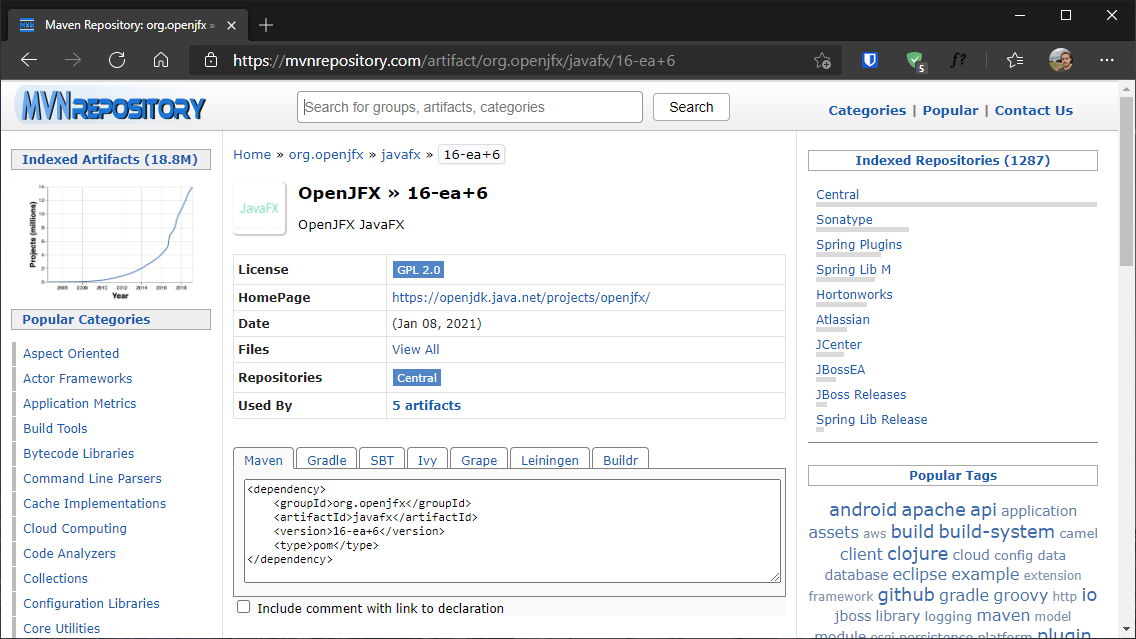 Many public Java libraries provide a Maven dependency snippet that you can copy and paste into your pom.xml configuration file
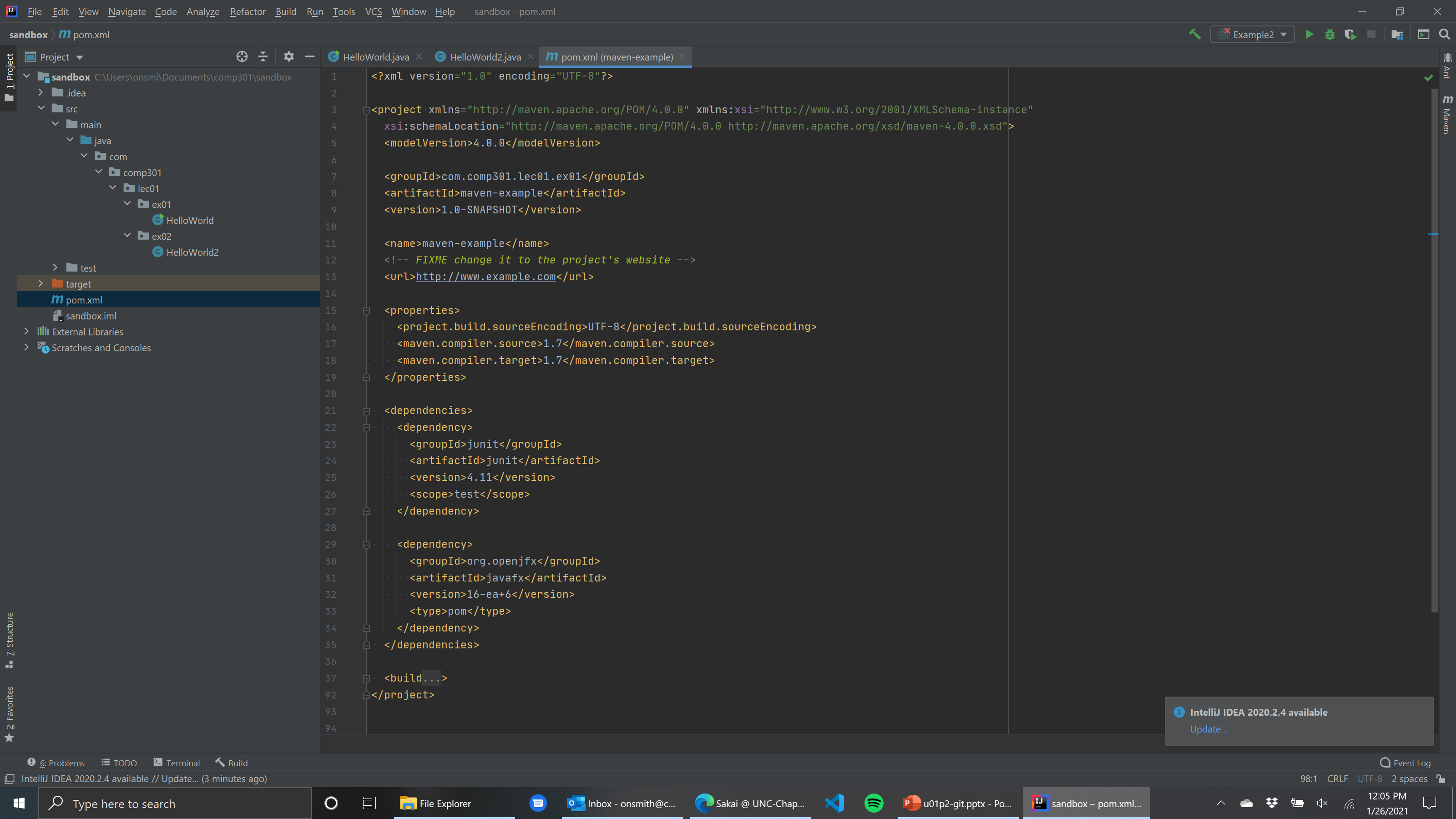 JavaFX has been added to pom.xml
Maven will automatically download the correct .jar file and link it during compilation/execution
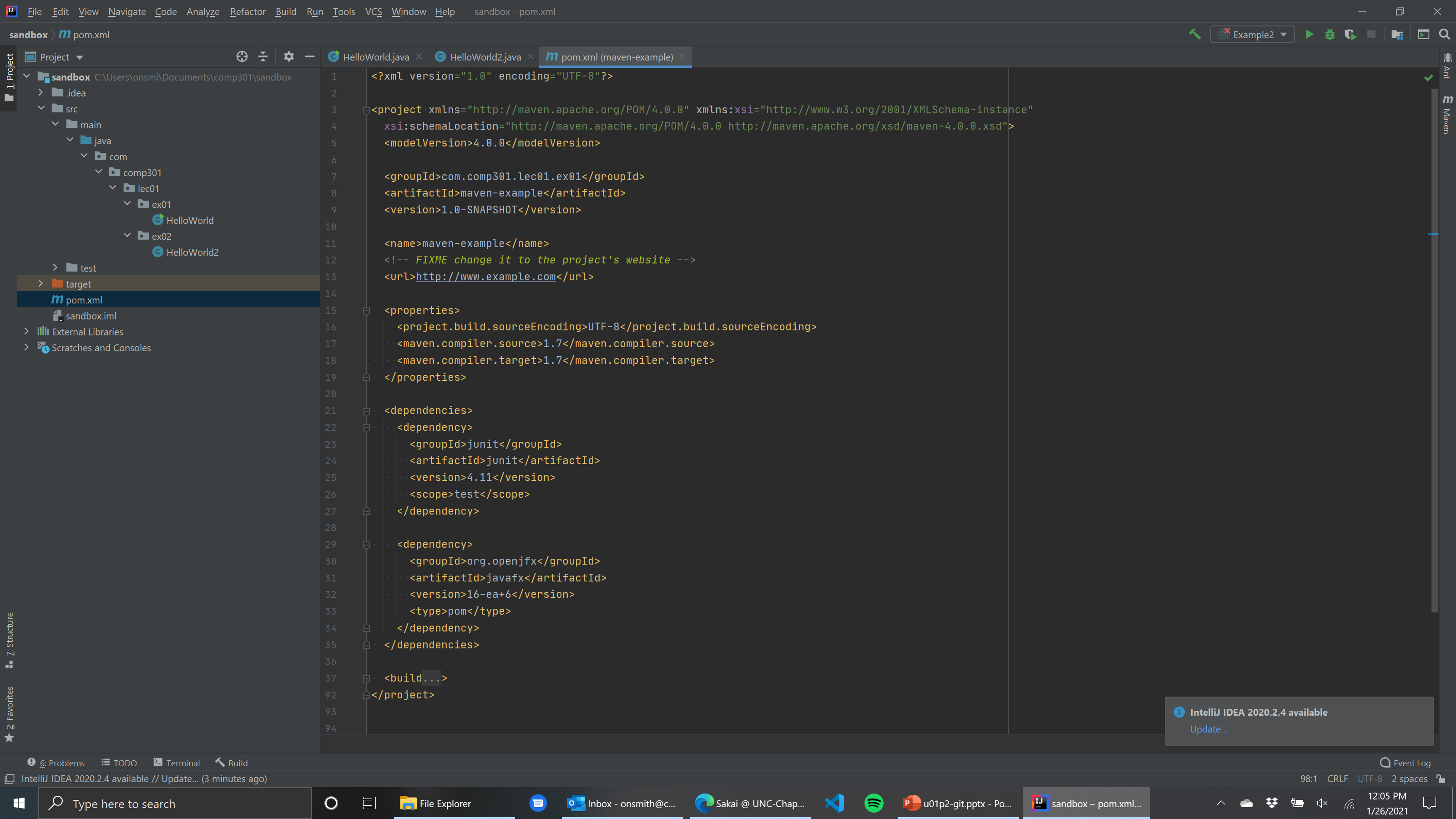 Maven config uses “convention over configuration”
That means most settings are optional and have reasonable default values
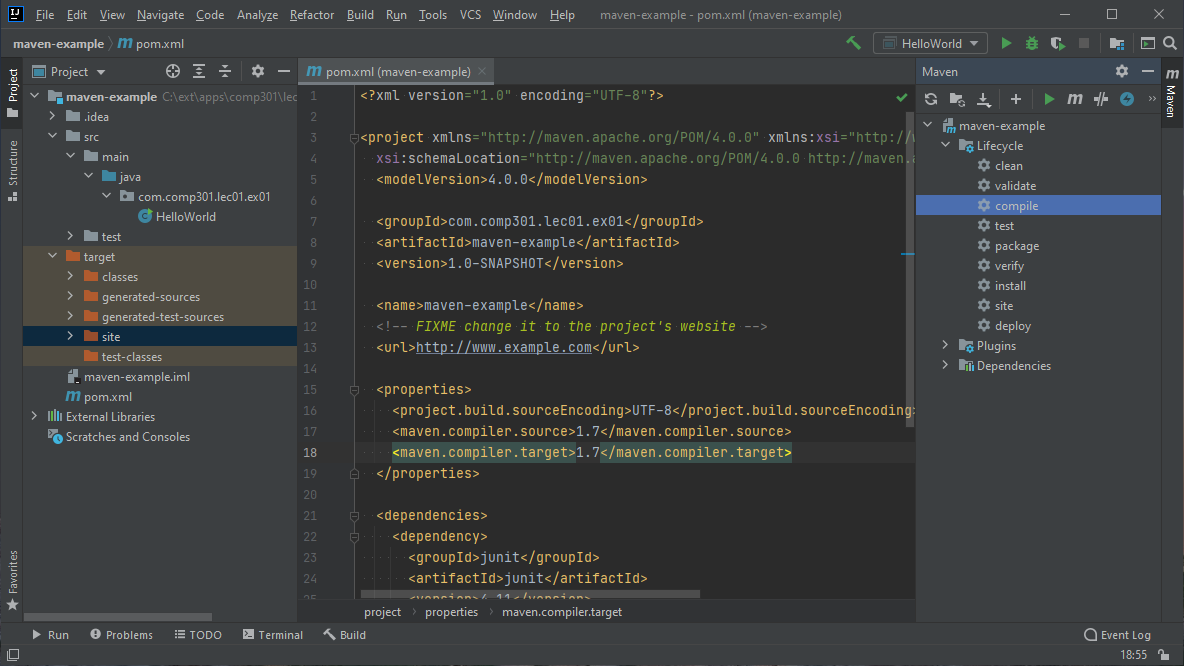 Pressing this button in IntelliJ opens a drawer where you can execute Maven lifecycles (aka build tasks)
Version control – The practice of tracking changes made to a codebase
The Git version control system
An introduction to version control
Introduction
Version control is the practice of tracking changes made to a codebase
Periodically capture a “snapshot” of the code
Archive all snapshots taken in case you need to refer back to them
Why is this a good idea?
All software companies have a version control system in place
Well-known version control systems
Git
CVS
Apache Subversion (SVN)
Mercurial
Git is by far the most well-known version control system, and is the one we will use in COMP 301
What is a “commit”?
Commit (noun) – A “snapshot” of the files in a codebase
at a point in time
When a commit is created, it is given a unique identifier generated based on the content of the files stored inside
This unique identifier can be used to reference the commit
Every commit has a parent commit, forming a graph
Commit f22c9a3
Commit ac901f8
Commit d0a7bc1
folder
folder
folder
folder
folder
folder
file
file
file
Make some more changes
Commit those changes, too
Make some changes
Create a new commit
file
file
file
file
file
What is a “repository”?
Repository ( repo ) – A “storage unit” for tracking and storing commits related to a project
Usually, a remote repository is stored on GitHub, and a local repository is stored on your computer
Repository
Commit f22c9a3
Commit ac901f8
Commit d0a7bc1
folder
folder
folder
folder
folder
folder
file
file
file
file
file
file
file
file
What is a “branch”?
Branch (noun) – A movable label that points to a particular commit
Every time a new commit is made,
the current branch is moved forward
main
branch
dev
branch
New branches can be created, and multiple branches may even point to the same commit
Commit
d0a7bc1
Commit
ac901f8
Commit
f22c9a3
$  git branch dev
“Checkout” operation
Checkout a commit or branch to reset your working folder there
$  git checkout dev
$  git checkout ac901f8
$  git checkout main
main
branch
dev
branch
Warning: This operation will modify the files in your working folder!
Commit
d0a7bc1
Commit
ac901f8
Commit
f22c9a3
Staging and committing
After making changes to the code, stage them with the add command
$  git checkout dev
   (now make changes to code)
$  git add "file1.txt" "file2.txt"
$  git add .
$  git commit –m "Commit message"
main
branch
dev
branch
Stage modified files individually by name, or all at once with “.”
Since the dev branch is active, it moves forward to track the new commit
Then, make a new commit that incorporates the staged changes
Commit
d0a7bc1
Commit
ac901f8
Commit
f22c9a3
Commit
80ce97a
Branching and merging
Git operations
Branching
Two branches pointing at the same commit can create diverging versions of the code
$  git checkout main
   (now make different changes)
$  git add .
$  git commit –m "Commit message"
main
branch
dev
branch
Switch back to the main branch and commit different changes
Commit
d0a7bc1
Commit
ac901f8
Commit
158ac9e
Commit
80ce97a
Merging
Divergent branches can be merged back together if they share a common ancestor
Git will try to merge the two versions automatically into a new commit, but there might be merge conflicts that must be resolved by hand
main
branch
dev
branch
The main branch was merged into the dev branch
Commit
d0a7bc1
Commit
ac901f8
Commit
158ac9e
Commit
80ce97a
Commit
cc917de
Common ancestor
$  git checkout dev
$  git merge main
Fetching, pulling, and pushing
More git operations
Local and remote repositories
GitHub (remote)
Origin
repository
Local
repository
Your computer will also have a “working folder (HEAD)” where you can view and edit the project code
There are usually at least two copies of the repository: one on GitHub, and one in the .git folder on your computer
Your computer (local)
Working folder (HEAD)
.git folder
folder
.git folder
file
file
Fetch operation
$  git fetch
GitHub (remote)
Downloads new commits from GitHub to the local repository
Origin
repository
Local
repository
Does not affect files in your working folder (HEAD)
Your computer (local)
Working folder (HEAD)
.git folder
folder
.git folder
file
file
Pull operation
$  git pull
GitHub (remote)
Downloads new commits from GitHub to the local repository, and tries to integrate them into your working folder
Origin
repository
Local
repository
Warning: This operation can fail if there are merge conflicts
Your computer (local)
Working folder (HEAD)
.git folder
folder
.git folder
file
file
Push operation
$  git push
GitHub (remote)
Uploads commits made in the local repository to GitHub
Origin
repository
Local
repository
Warning: This operation can fail if there are merge conflicts
Your computer (local)
Working folder (HEAD)
.git folder
folder
.git folder
file
file
Forking a repository
Fork (verb) – to make a disconnected clone of the entire repository
GitHub (remote)
Origin
repository
Origin
repository
Project #1
Project #2 (forked from #1)
Forking must be done from the GitHub interface
(it is not a git command)
These two repos are now completely separate
Different URLs
Different project pages on GitHub
Commits to one do not affect commits to the other
Continuous Integration
The practice of regularly pushing your changes as you work, even multiple times a day, so the rest of your team can integrate your changes into their local versions.
Many dev teams adopt the practice of continuous integration to minimize merge conflicts
Could real-time collaboration one day be used for development?
Git terminology
Automatic code formatting
Did you know your IDE (IntelliJ) can auto-format your code?
Style guides
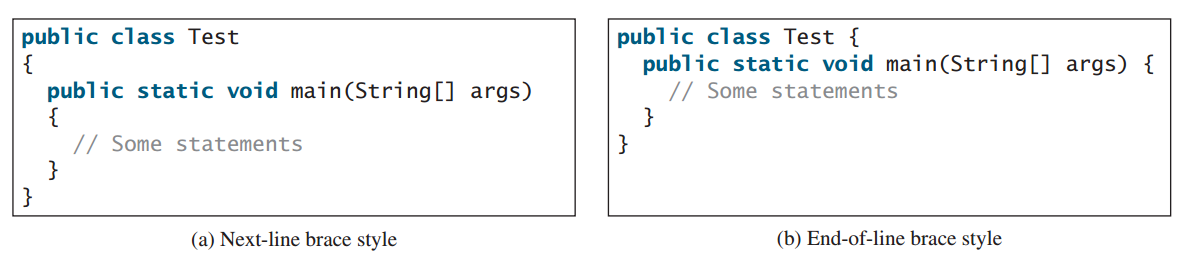 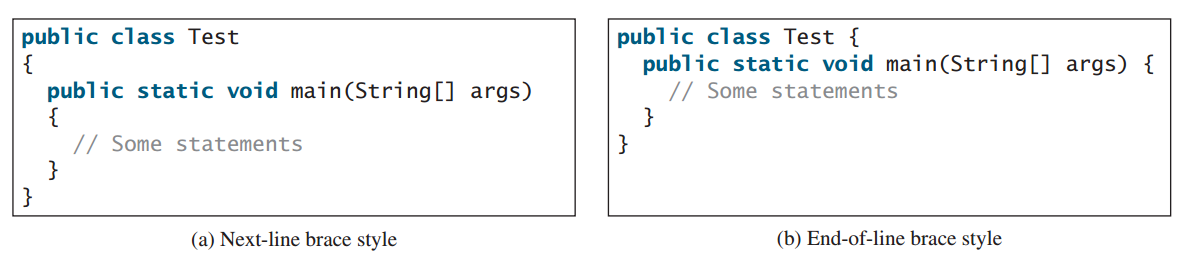 Which one is correct?
(Does it really matter?)
Following a style guide
Why use a style guide?
Consistency
Fewer decisions to make
Faster
Automatic
Who uses a style guide?
Software developers
All major tech companies
You, and me
(Programming assignment submissions
that do not follow Google’s Java style guide
will not earn full credit)
In COMP 301, we will follow Google’s Java style guide
Google’s Java style guide
Let’s set up IntelliJ
to auto-format our code
according to Google’s style guide!
Google’s Java style guide
https://google.github.io/styleguide/javaguide.html
Auto-formatting configuration for various IDEs
https://github.com/google/styleguide
IntelliJ plugin for auto-formatting using Google’s style guide
https://plugins.jetbrains.com/plugin/8527-google-java-format
Using an auto-formatter does not guaranteethat your code will have good style!
It’s just a tool.  It’s typography.
Developers are still responsible for the thinking … for writing readable, clean code.
This is designing .
Today’s Attendance
To get credit for attending class today, visit https://pollev.com/pds now
https://pollev.com/pds